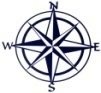 СХЕМА ГРАНИЦ РЫБОВОДНОГО УЧАСТКА №12
оз. Долгое
Частоозерский район
Долговской сельский совет
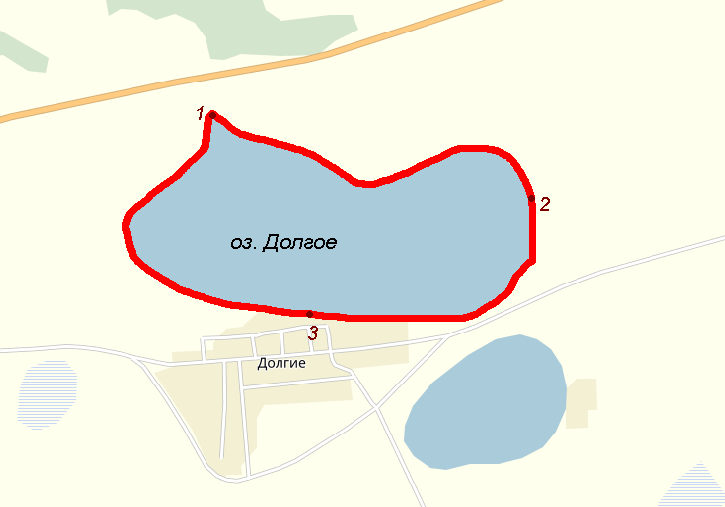 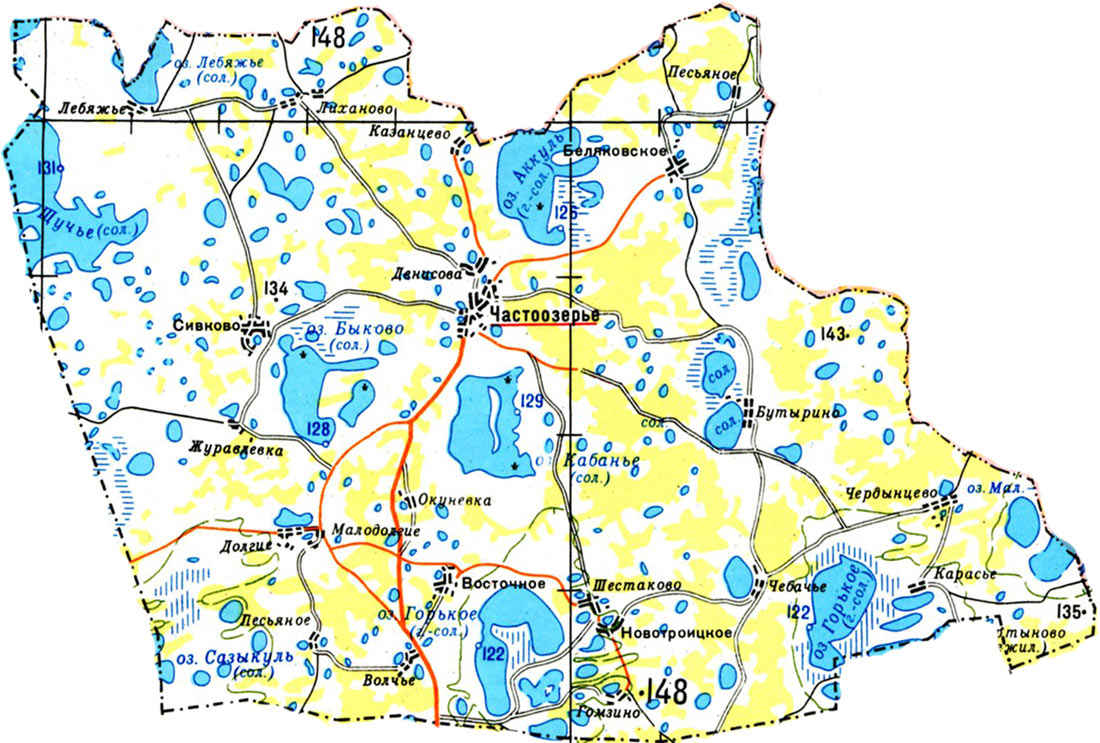 оз. Долгое
Условные обозначения:
-  Граница рыбоводного
     участка